VEPA metoodika
 tutvustus
VEPA metoodika
VEPA metoodika on rahvusvaheliselt tunnustatud ja üks enim uuritud tulemuslik ennetustegevus, mille originaalnimetus on 
PAX Good Behavior Game.


VEPA on tuletatud sõnapaarist “VEel PArem” ja 
tähendab seda, et igaüks saab areneda ja 
muuta nii iseennast kui seeläbi ka maailma veel paremaks.
VEPA metoodika moto on
 "Muudan ennast- muudan maailma."
VEPA metoodika ...
Kellele?
... on mõeldud 1.-6. klassi õpilastele ja seda kasutavad õpetajad koolis tavapärase õppetöö käigus.
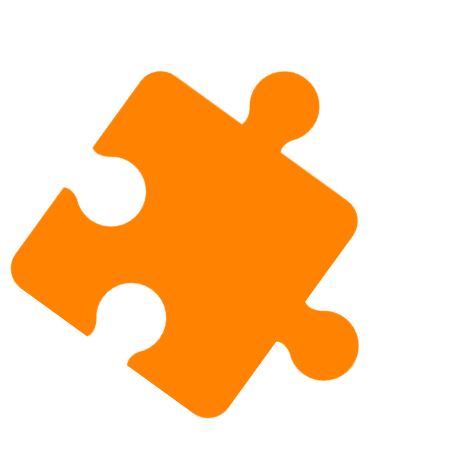 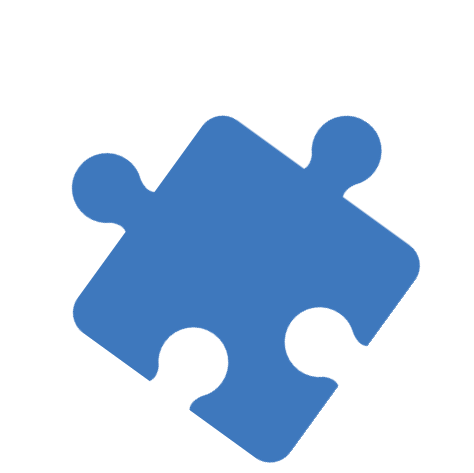 Miks?
Mida sisaldab?
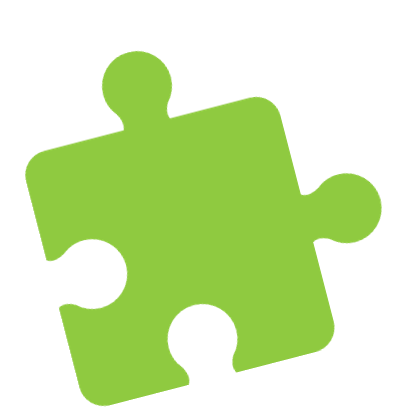 ... toetab laste eneseregulatsiooni-, sotsiaal-emotsionaalsete oskuste arengut ja õpiedukust ning ennetab laste riskikäitumist ja 
vaimse tervise probleeme.
... koosneb mitmetest tulemuslikest töövahenditest ja märguannetest, mida nimetatakse VEPA-elementideks.

Elementide kasutamine suurendab õpilaste oskusi oma käitumist ja emotsioone juhtida.
VEPA metoodika põhimõtted
Suurendades psühholoogilist turvatunnet ja paindlikkust
Vähendades kahjulikke mõjusid
VEPA võimaldab luua toetava õpikeskkonna
Nt kiusamine, ähvardamine, tõrjumine
Nt uute väljakutsete ja muutustega emotsionaalselt ja kognitiivselt toime tulemine
Kinnistades  prosotsiaalset käitumist
Piirates ja ennetades ebasobivat käitumist
Nt üksteise abistamine, üksteisega arvestamine ja teineteise toetamine
Nt tähelepanematus, hajevil olek, õppetegevusest kõrvale kaldumine
Käitumine on arendatav oskus
Käitumine ei ole kaasasündinud anne, vaid oskus, mida saab arendada. 

See tähendab, kui laps käitub ebasobivalt, siis on mõni osaoskus tal veel omandamata või olukord on liiga pingeline, et ta saaks seda oskust edukalt rakendada.
Meeskonnatöö, kaasamine, üksteise tunnustamine ja järjepidev positiivne esile tõstmine muudab kooliskäimise meeldivamaks ja edukamaks.

VEPA-mängus kasutatavad meetodid ja elemendid arendavad eneseregulatsiooni oskust, tänu millele suudab laps jälgida, hinnata ja kontrollida oma käitumist ja emotsioone, omandada uusi oskuseid ning tulla toime tugevate tunnetega. 

See aitab lapsel tulevikus kujundada teadlikult oma elu, püstitada eesmärke ja nende poole liikuda.
VEPA metoodika tulemused
Pikaajalised
Lühiajalised
Suurem kooli lõpetamise ja ülikooli astumise määr

Vähem vaimse tervise- ja käitumisprobleeme

Väiksem uimastite tarvitamise tõenäosus

Väiksem suitsiidirisk
Kiired
Algklassiõpilaste paranenud lugemisoskused

Paranenud tulemused lugemises ja matemaatikas

Õpetajatel suurenenud enesetõhusus

Vähenenud koolivägivald ja õppetööst kõrvalejäämist
Vähenenud ebasobiv käitumine

Paranenud tähelepanu
 ja keskendumine

Paremad prosotsiaalsed oskused

Tõhusam ajakasutus tundides
Allikad: 
Trummal, A (2016) VEPA metoodika rakendamine Eestis. Õppeaasta 2015/2016 tulemused. Tallinn: Tervise Arengu Instituut, 2016
Jiang, D., Santos, R., Mayer, T., Boyd, L. (2015, 7/14/2015) Program Evaluation with Multilevel and Multivariate Longitudinal Outcomes.
Streimann, K., Selart, A. & Trummal, A. (2019). Effectiveness of a Universal, Classroom-Based Preventive Intervention (PAX GBG) in Estonia: a Cluster-Randomized Controlled Trial. Prevention Science.10.1007/s11121-019-01050-0.
Weis, R., Osborne, K.J., & Dean, E. L. (2015). Effectiveness of a Universal, Interdependent Group Contingency Program on Children's Academic Achievement: A Countrywide Evaluation. Journal of Applied School Psychoogy, 31, 199-218.
Bradshaw, C. P., Zmuda, J.H., Kellam, S. G., & Ialongo, N. S. (2009). Longitudinal impact of two universal preventive interventions in first grade on educational outcomes in high school. Journal of Educational Psychology. 101(4). 926-937.
Aos, S., Lee, S., Dake, E., Pennucci, A., Klima, T., Miller, M.,...Burley, M. (2013). Good Behavior Game, Return on Investment: Evidence-Based Options to Improve Statewide Outcomes (July), 8.
VEPA metoodika koolitused
VEPA metoodika väljaõpe klassiõpetajatele
Koolitused muudele sihtrühmadele
3-päevane kontaktkoolitus või iseseisvalt läbitav e-kursus 

Juhendatud praktika VEPA-mentori toel õppeaasta vältel
Koolitus koolijuhtkonna esindajatele 

Koolitus tugispetsialistidele, aineõpetajatele ja muule õpilastega töötavale personalile

VEPA mentori ABC ehk VEPA-koolimentorite väljaõpe
Miks tasub koolil VEPAga liituda?
Rohkem infot
www.vepa.ee
https://www.facebook.com/vepa.ee
vepa@tai.ee